Tập đọc
KIỂM TRA BÀI CŨ
Bài: Chú Đất Nung
Tập đọc
Bài:  Chú Đất Nung  (Tiếp theo)
(Theo Nguyễn Kiên )
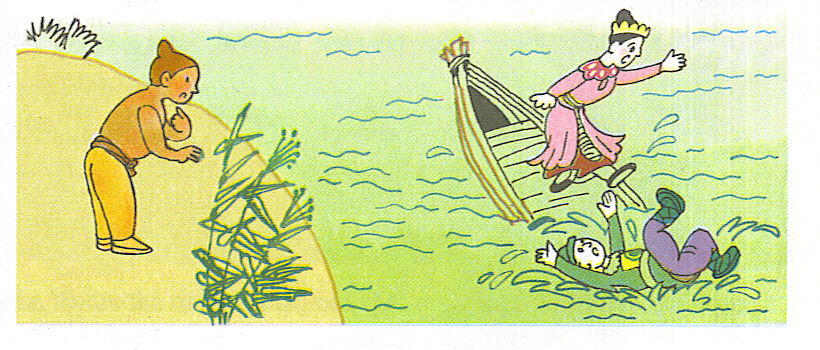 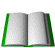 Sgk / 138
Tập đọc
Bài:  Chú Đất Nung  (Tiếp theo)
(Theo Nguyễn Kiên )
Nội dung   Chú Đất Nung nhờ dám nung mình trong lửa đã trở thành người hữu ích, cứu sống được người khác.
Nội dung :
Luyện đọc
Tìm hiểu bài
Ý đoạn 1: Kể lại tai nạn của hai người bột.
Ý đoạn 2: Kể chuyện Đất Nung cứu bạn
+ Kẻ nào đã bắt nàng tới đây?
+ Lầu son của nàng đâu?
+ Chuột ăn rồi !
+ Sao trông anh khác thế?
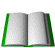 Sgk / 138
Tập đọc
Bài:  Chú Đất Nung  (Tiếp theo)
(Theo Nguyễn Kiên)
Hai người bột tỉnh dần, nhận ra bạn cũ thì lạ quá, kêu lên: 
    - Ôi, chính anh đã cứu chúng tôi đấy ư? Sao trông anh khác thế? 
     - Có gì đâu, tại tớ nung trong lửa. Bây giờ tớ có thể phơi nắng, phơi mưa hàng đời người.
     Nàng công chúa phục quá, thì thào với chàng kị sĩ: 
    - Thế mà chúng mình mới chìm xuống nước đã vữa ra.
    Đất Nung đánh một câu cộc tuếch: 
    - Vì các đằng ấy ở trong lọ thủy tinh mà.
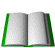 Sgk / 138
Tập đọc
Bài:  Chú Đất Nung  (Tiếp theo)
(Theo Nguyễn Kiên )
Nội dung   Chú Đất Nung nhờ dám nung mình trong lửa đã trở thành người hữu ích, cứu sống được người khác.
Luyện đọc
Tìm hiểu bài
Ý đoạn 1: Kể lại tai nạn của hai người bột.
Ý đoạn 2: Kể chuyện Đất Nung cứu bạn
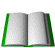 Sgk / 138
Tập đọc
Bài:  Chú Đất Nung  (Tiếp theo)
(Theo Nguyễn Kiên )
DẶN DÒ:
- Về nhà học bài và kể lại câu chuyện cho người thân nghe.
- Chuẩn bị bài : Cánh diều tuổi thơ (đọc bài, trả lời các câu hỏi SGK/147)
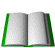 Sgk / 138
Tập đọc
Bài:  Chú Đất Nung  (Tiếp theo)
(Theo Nguyễn Kiên )
Nội dung   Chú Đất Nung nhờ dám nung mình trong lửa đã trở thành người hữu ích, cứu sống được người khác.
Luyện đọc
Tìm hiểu bài
Ý đoạn 1: Kể lại tai nạn của hai người bột.
Ý đoạn 2: Kể chuyện Đất Nung cứu bạn